«Қазақстан тарихы » пәніСлайд-дәрістақырыбы: Ежелгі дәуірдегі Қазақстан
құрастырушы:  тарих пәнінің мұғалімі Смагулова Қ.Е.
Дәріс жоспары:
Палеолит.
Мезолит.
Неолит және энеолит.
Жалпы сипаттамасы, тұрақтары, мәдениеті мен өнері.
Тас  ғасырын периодизациялау:
палеолит (ежелгі тас ғасыры) – 
б.з.б. 2, 5 млн. – 12 мың жыл
мезолит (орта тас ғасыры) – 
б.з.б. 12– 5 мың жыл;
неолит (жаңа тас ғасыры)-
б.з.б. 5 мың жыл – б.з.д. III–II мыңж.
Адам эволюциясы
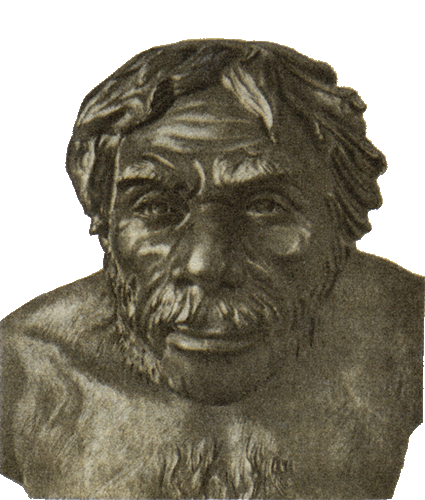 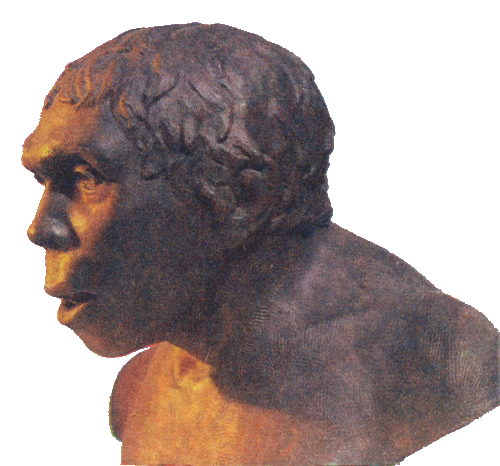 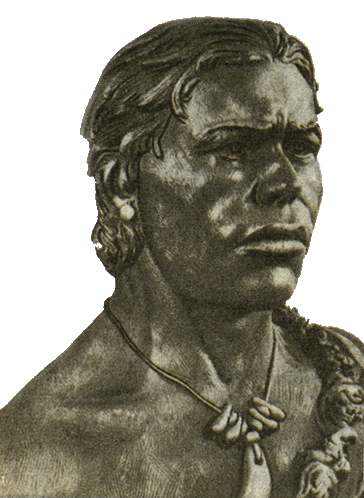 Homo erectus
Homo hаbilis
Homo sapiens
ПАЛЕОЛИТ
(ежелгі тас ғасыры)
ПАЛЕОЛИТ
(древний каменный век)
кейінгі (жоғарғы)
Б.з.д. 40-35 мың. – 11-10 мың.
төменгі (ерте)
Б.з.д. 800 мың. – 
140 мың.
орта
Мустьерлік кезең
Б.з.д.140 мың. – 
40-35 мың.
Мәдениеттері:
ориньяк
солютре
мадлен
мәдениеттері: 
 олдувай
ашель
Тұрақтары: 
Арыстанды
Шахбағатасай
Тәңірқазған
Бөріқазған
Ақкөл
Тұрақтары: 
Тоқалы
Обалысай
Ақкөл
Алғабас
Ақтоғай
Тұрақтары:
Ащысай
Батпақ
Қарабас
Қанай
Шідерті
ТӨМЕНГІ ПАЛЕОЛИТ
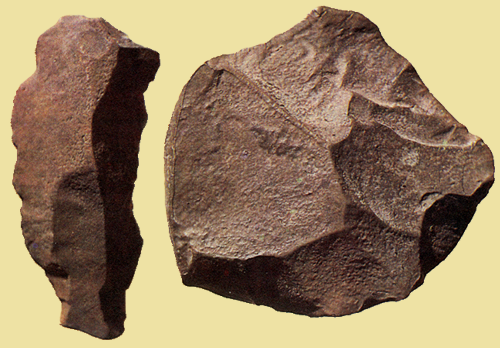 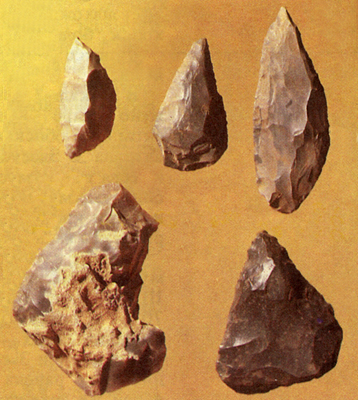 Малтатас мәдениеті: чоппер, чоплинг
ЖОҒАРҒЫ ПАЛЕОЛИТ
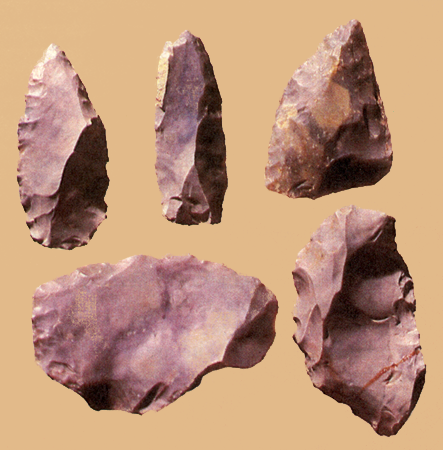 Тастан жасалған еңбек құралдары (сықпалы ретушь)
ЖОҒАРҒЫ ПАЛЕОЛИТ
Өнердің тууы. Қазақстан территориясында петроглифтердің пайда болуы
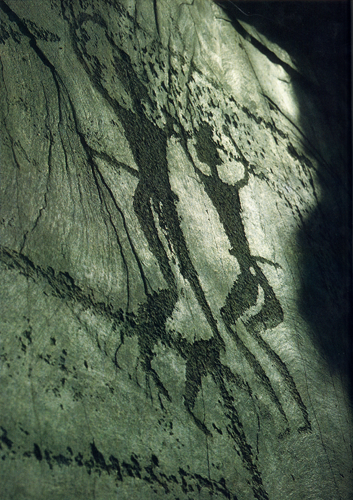 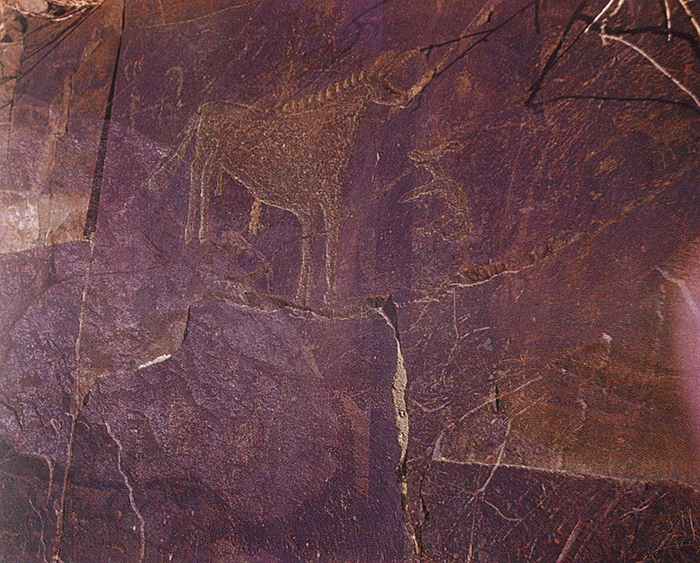 ЖОҒАРҒЫ ПАЛЕОЛИТ
Өнердің қалыптасуы. Мүсіндердің, «Палеолиттік Венераның» пайда болуы
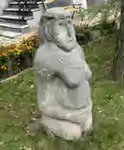 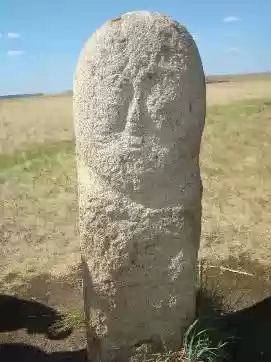 ЖОҒАРҒЫ ПАЛЕОЛИТ
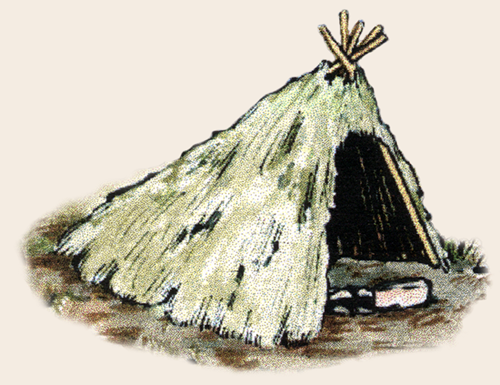 Баспаналарды салу
МЕЗОЛИТ
(орта тас ғасыры)
ПАЛЕОЛИТ
(древний каменный век)
Б.з.д. ХII - V мыңж.
Каспий маңы – Тұран аймағы
Тұрақтар:   
Дұзбай
Селети
Ерейментау
Шахбағатасай
МЕЗОЛИТ
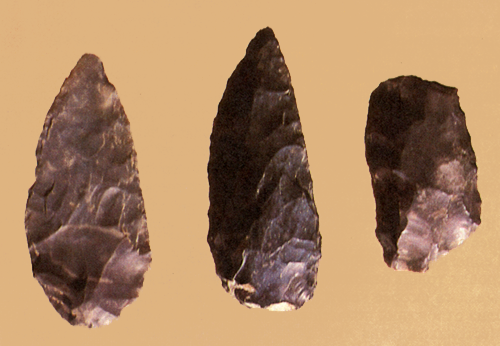 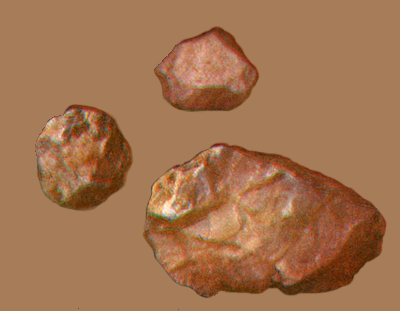 Салынбалы еңбек құралдары
НЕОЛИТ
(жаңа тас ғасыры)
ПАЛЕОЛИТ
(древний каменный век)
Б.з.д. V  –III мыңж.
Мәдениеттері:  
Қараүңгір	Атбасар
Тюлуз		Маханжар
Оюклы
Тұрақтары:   Сарықамыс, Құлсары, Атбасар,  Қараүңгір, Барыбас
Алғашқы қоғамдық еңбек бөлінісі
НЕОЛИТ
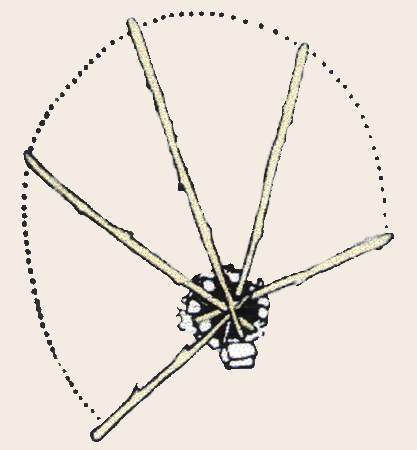 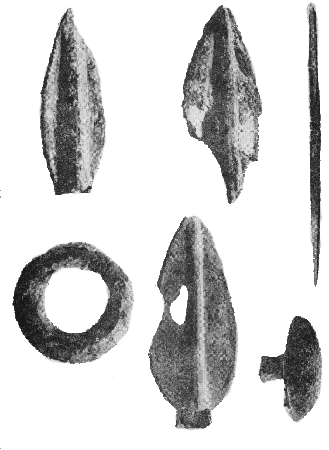 Кәсіптердің пайда болуы, «неолиттік революция».
ЭНЕОЛИТ
(мыстытас дәуірі)
ПАЛЕОЛИТ
(древний каменный век)
Б.з.д. IV мыңж. – 
III мыңж.
мәдениеті:  Ботай
Тұрақтар:     Шебір
Ботай
          Маңғыстау
ЭНЕОЛИТ
(мыстытас дәуірі)
ПАЛЕОЛИТ
(древний каменный век)
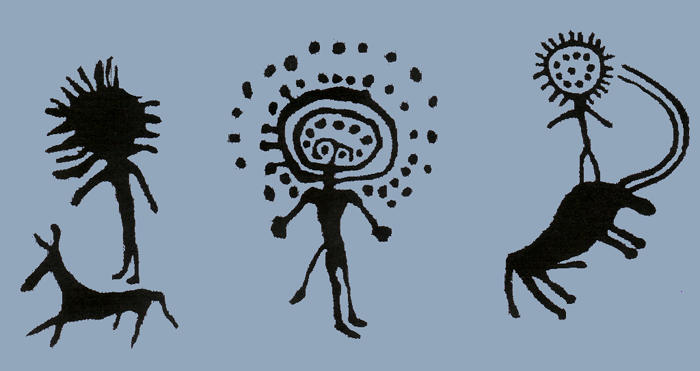 Рухани мәдениеттің одан әрі дамуы, одан да ұйымдасқан діни сенімдердің пайда болуы
Дәріс аяқталды!!!